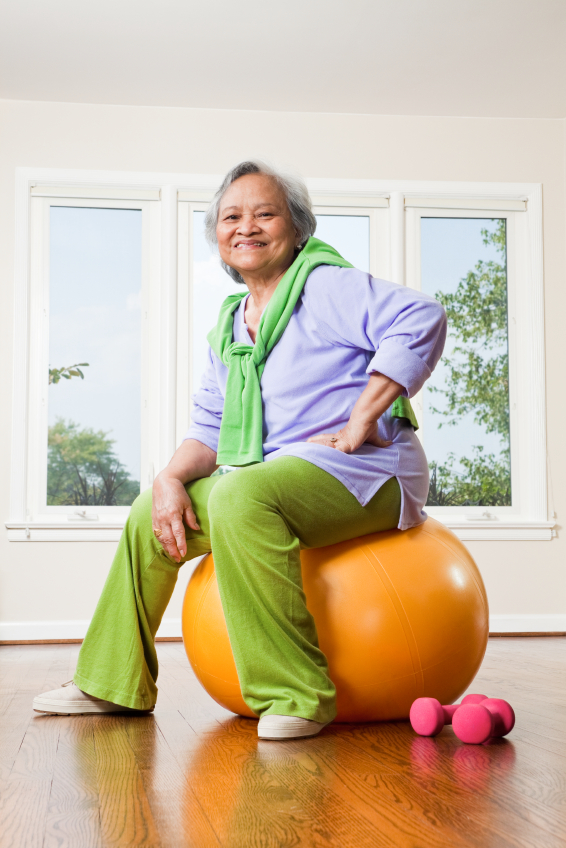 Stay fit and reduce your risk of excess weight after the menopause
Excess weight can lead to an increased risk of heart disease, hypertension, diabetes, sleep apnoea, cancer, osteoarthritis and mental health problems.

For further information visit www.imsociety.org
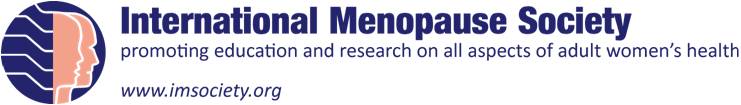 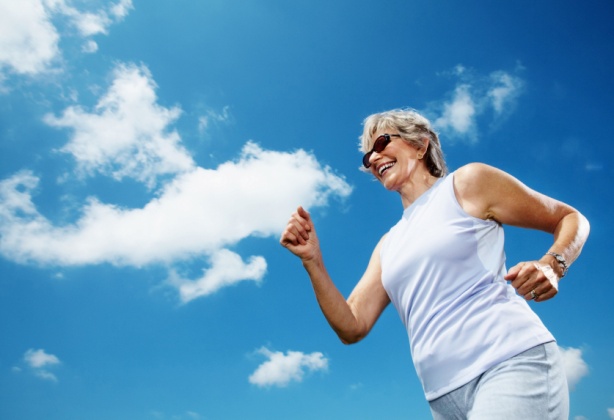 Stay fit and reduce your risk of excess weight after the menopause
Excess weight can lead to an increased risk of heart disease, hypertension, diabetes, sleep apnoea, cancer, osteoarthritis and mental health problems.

For further information visit www.imsociety.org
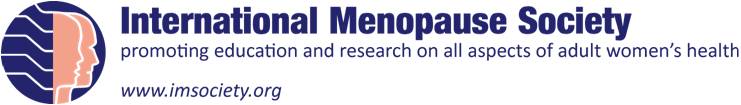 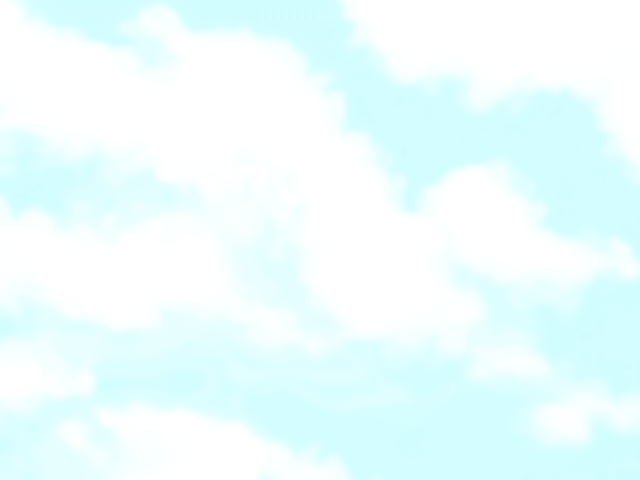 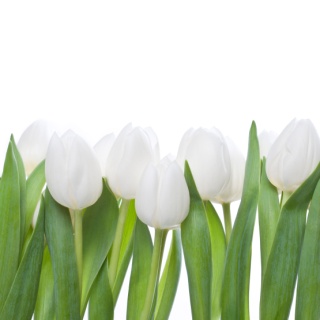 Obesity is on the rise and women at midlife are an increased risk; a better understanding of the relationship between weight gain, body fat and menopause can help you to take positive steps toward improving your lifestyle and your quality of life.
 
What is menopause?
Menopause is not a disease but a natural transition in a woman’s life that results from a decrease in the ovarian production of sex hormones – estrogen, progesterone and testosterone, and these hormonal changes have diverse consequences for women’s health. The menopause is sometimes called 'the change of life' as it marks the end of a woman's reproductive life and the word "menopause" refers to the last or final menstrual period a woman experiences. Most women become menopausal naturally between the ages of 45 and 55 years, with the average age of menopause being around 51 years. [1.].
 
Symptoms of menopause
The most common symptoms reported by menopausal women are hot flushes and night sweats. Other symptoms include bodily aches and pains, dry skin, vaginal dryness, loss of libido, urinary frequency and sleeping difficulties. Hormonal changes can also contribute to mood changes, anxiety, irritability, forgetfulness, and trouble concentrating or making decisions. Low levels of estrogen are associated with lower levels of serotonin, a chemical that regulates mood, emotions and sleep. Women who experience severe symptoms, either from early in the menopause transition or from their final menstrual period, continue to experience severe symptoms for several years. [2.].
2
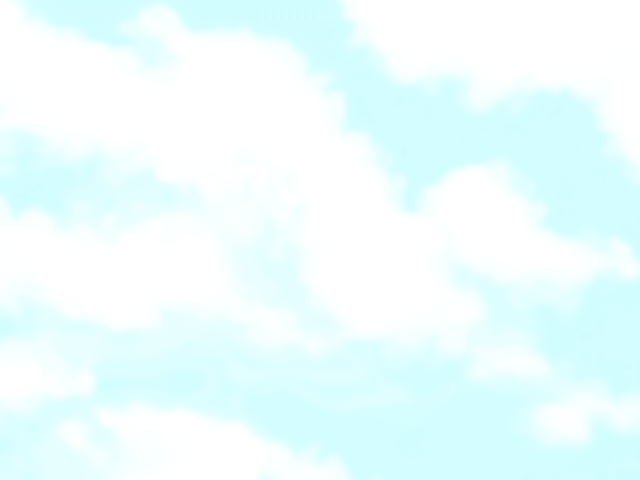 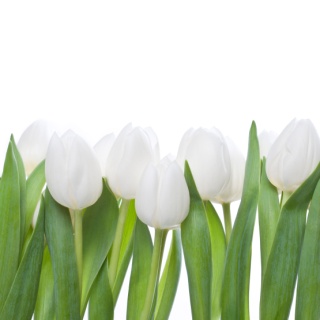 Obesity and the menopause
A woman's risk for obesity increases with age. However, at menopause, women experience a change in their bodies as fat shifts itself in the abdominal area rather than the lower body where it commonly accumulates in younger women. Excessive abdominal fat, or belly fat, is linked closely with obesity and other conditions, such as heart disease. [3.].
 
The International Menopause Society (IMS) undertook a systematic review to summarise the literature regarding the impact of the menopause transition on body weight and body composition (published in the peer-reviewed journal, Climacteric) [4.]. As a result of the review of the evidence, the IMS concludes that the hormonal changes that occur as women go through menopause substantially contribute to increased central abdominal obesity which leads to increased physical and psychological ill health. There is strong evidence that estrogen therapy may partly prevent this menopause-related change in body fat distribution and the associated metabolic effects. However, further studies are required to identify the women most likely to gain metabolic benefit from menopausal hormone therapy in order to develop evidence-based clinical recommendations.
 
Key findings from the review are:
Weight gain is a major health concern for women at midlife.
The hormonal changes of the menopause do not specifically cause gain in weight. Instead weight gain at midlife is associated with ageing and other factors.
The fall in estrogen at menopause causes increased central abdominal (belly) fat.
Other factors that may contribute to obesity in women include a low level of activity, past pregnancies, lower level of education, a family history of obesity, use of various antidepressant medications and treatment for cancer.
Obesity is a major risk factor for diabetes mellitus and the cardiovascular diseases, coronary heart disease, infarction, stroke, and hypertension, as well as breast, uterine and colon cancer.
Weight excess / obesity is a major risk factor for psychological distress, low self-esteem depression and sexual dysfunction.
Overweight and obese women tend to experience more severe menopausal symptoms.
Estrogen-only or estrogen–progestin therapy does not cause women to gain weight and may prevent the menopause-associated fat shift to the abdomen.
The best way to lose excess weight is to increase exercise and eat less, although this can be enhanced by surgery, drug therapy and non-medical means.
Successful maintenance of weight loss involves life style change.
3
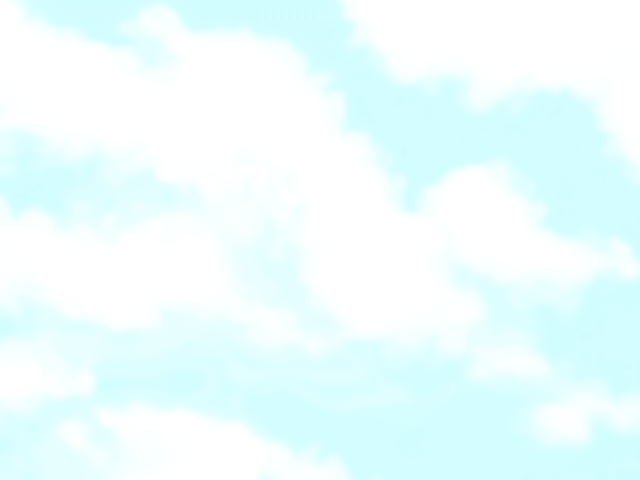 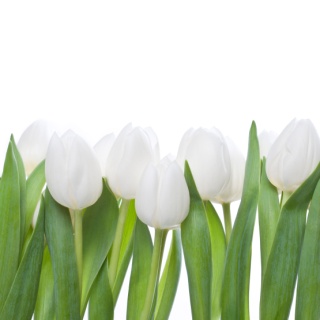 Top 10 tips to prevent weight gain after menopause
Be physically active every day - ideally 30-60 minutes per day of moderate activity. Below is a list of exercises with their calorie loss: [5.].
4
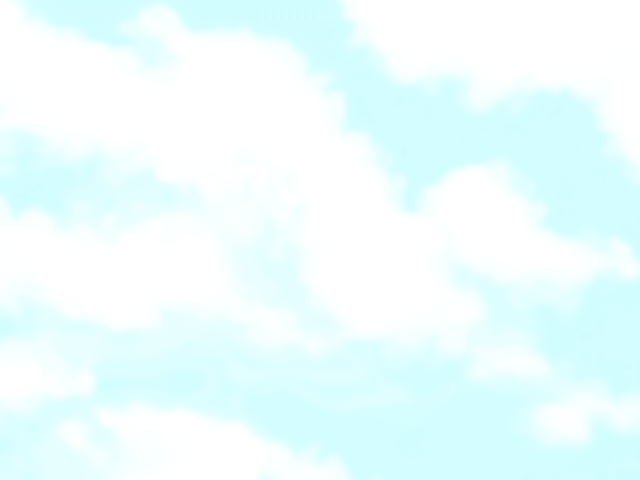 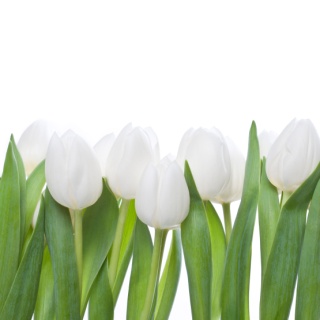 Reduce calorie intake and be patient; effective weight loss takes time. You may need about 200 fewer calories a day to maintain your weight during your 50s than you did during your 30s and 40s. The recommended daily calorie intake for women is 2,000 calories so you may need to reduce your daily intake to 1,500 - 1,800 calories in order to lose weight. 

The rate at which any single person loses weight on a given diet will vary according to their starting weight and their level of physical activity. Combining an increase in activity and a reduction in calories is the most effective way to shed excess weight. [6.].

Activity such as yoga which improves overall health should be practiced regularly and built into an overall fitness programme.

Menopausal hormone therapy is not associated with weight gain and may help prevent perimenopausal accumulation of abdominal fat.

Hormone therapy has also been associated with lower rates of type 2 diabetes.

Interventions including acupuncture and Chinese herbal medicine may be beneficial for weight loss. However, like dietary and activity modification, these approaches also require individual commitment.

As central weight gain with menopause is associated with the development of insulin resistance, there is increasing interest in the use of metformin to ameliorate this metabolic change and thus prevent or delay progression to type 2 diabetes.

Ask for support. Get friends and family to support you by joining in and eating a healthy diet and exercising with you.

Proactively manage menopause and use it as an opportunity to prevent disease and improve long-term health and quality of life.
5
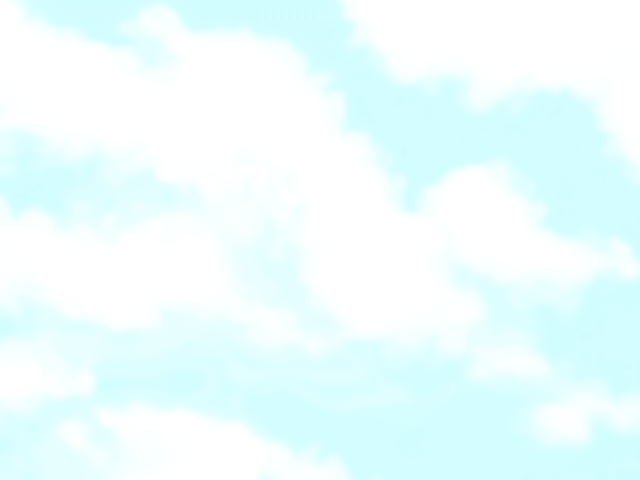 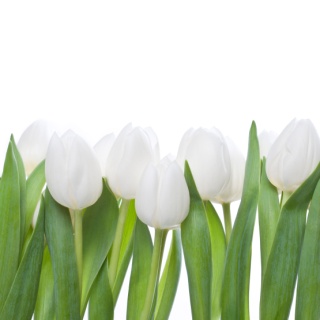 References
Luoto R, Kaprio J, Uutela A. Age at natural menopause and sociodemographic status in Finland. Am J Epidemiol 1994; 139: 64/76.
Mishra GD, Kuh D. How do health symptoms during midlife relate to menopausal transition? A British prospective cohort study. BMJ. 2012.
PubMed.gov; The Menopause and Obesity; June 2003.
Davis SR, Castelo-Branco C, Chedraui P, Lumsden MA, Nappi RE, Shah D and Villaseca P Understanding weight gain at menopause: a systematic review, Climacteric 2012.
Ainsworth BE, et al. 2011 Compendium of physical activities: A second update of codes and MET values. Medicine & Science in Sports & Exercise. 2011; 43: 1575.
Hall KD, et al. 2011 Quantification of the effect of energy imbalance on bodyweight. Lancet 2011; 378: 826–37.

Disclaimer
Information provided in this booklet might not be relevant to a particular individual’s circumstances and should always be discussed with the individual’s healthcare professional. This publication provides information only. The International Menopause Society can accept no responsibility for any loss, howsoever caused, to any person acting or refraining from action as a result of any material in this publication or information given.
International Menopause Society, PO Box 98, Camborne, Cornwall, TR14 4BQ, UK. Copyright International Menopause Society 2012.
Tel: +44 1209 711 054 Fax: +44 1209 610 530 Email: leetomkinsims@btinternet.com